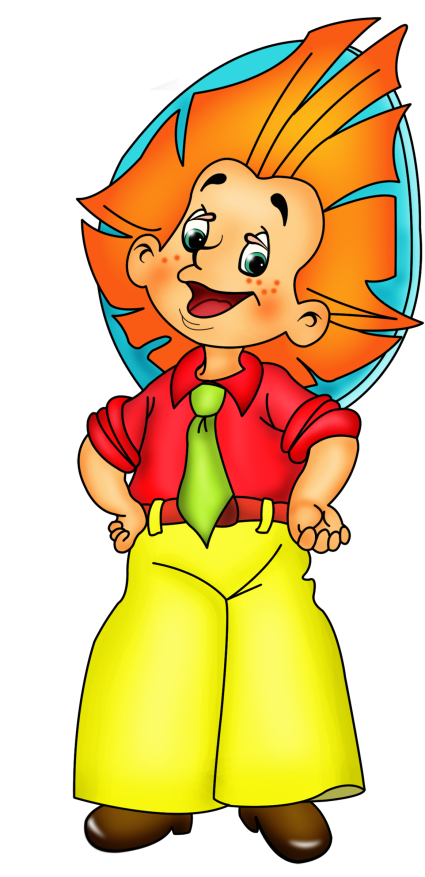 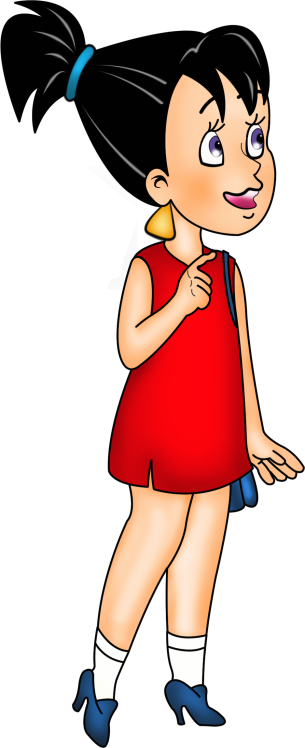 Интерактивная игра
«Путешествие с     Незнайкой »
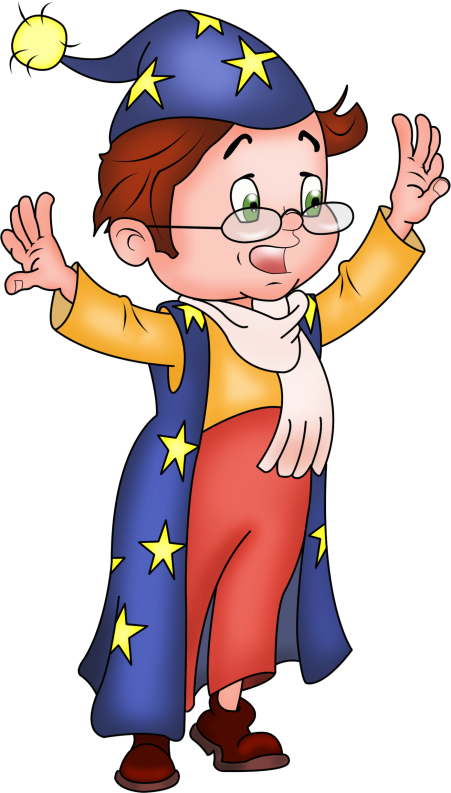 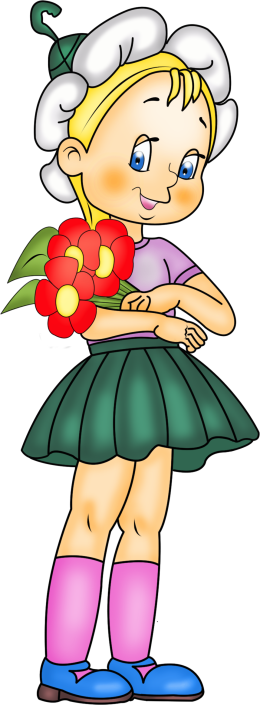 Автор: Евсеева Елена Сергеевна,
учитель-логопед
2025 г.
Узнай цифру
Кто где находится?
Сосчитай-ка
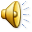 Посчитай звезды
«Узнай цифру»
Если при нажатии на цифру она мигает - ответ неправильный, если ответ правильный – цифра исчезает и появляется цифра в стандартном изображении.
	Навигация:  
- последовательный переход к следующему слайду осуществляется по стрелке;
- для возврата к перечню игр используйте управляющую кнопку
«Узнай цифру»
5
8
5
3
3
1
4
4
2
9
6
7
7
«Кто где находится?»
Если при нажатии на героя он исчезает - ответ неправильный, в случае правильного ответа – герой увеличивается и раздаются аплодисменты.
	Навигация:  
- последовательный переход к следующему слайду осуществляется по стрелке;
- для возврата к перечню игр используйте управляющую кнопку
Кто находится в правом верхнем углу?
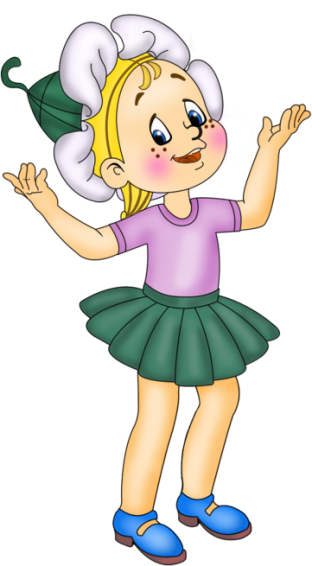 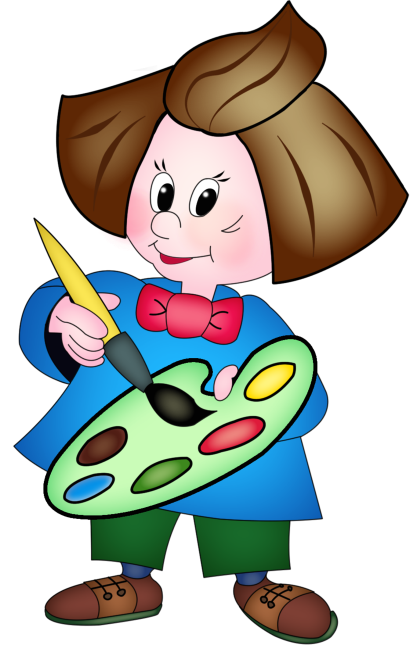 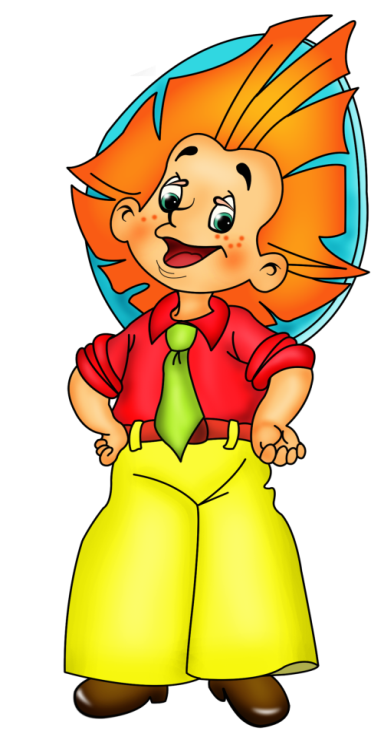 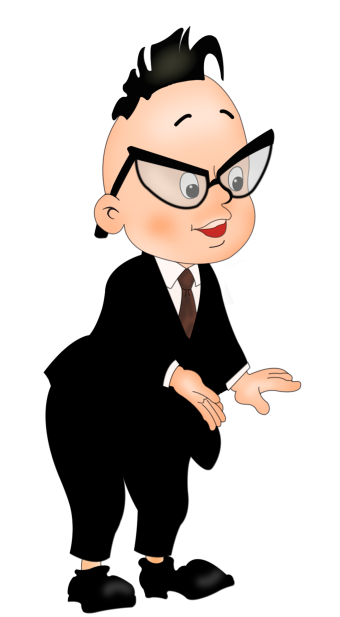 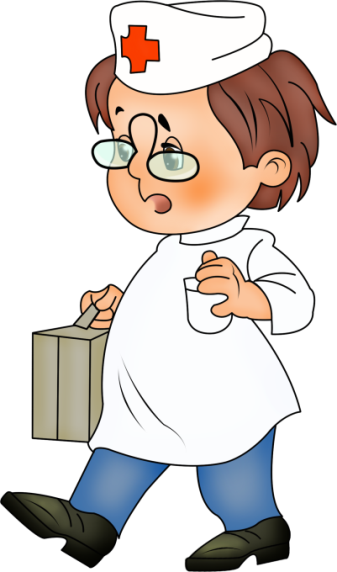 Кто находится в левом нижнем углу?
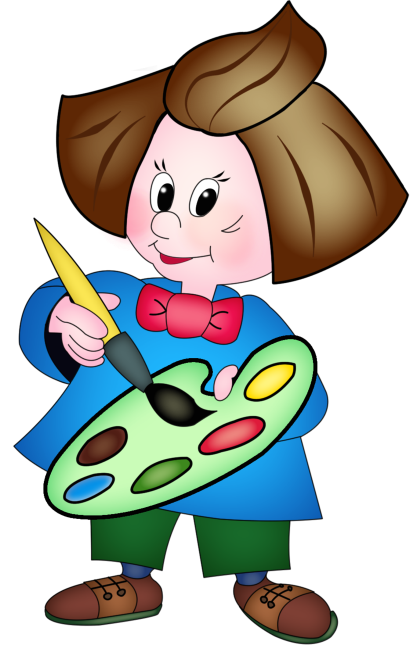 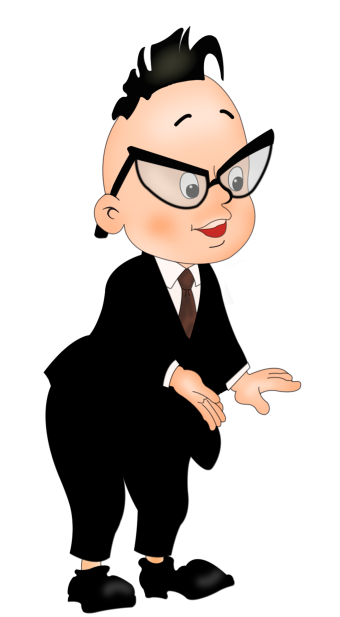 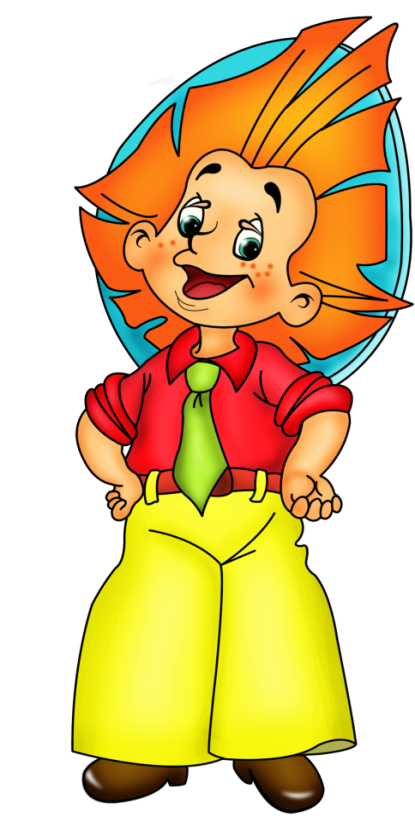 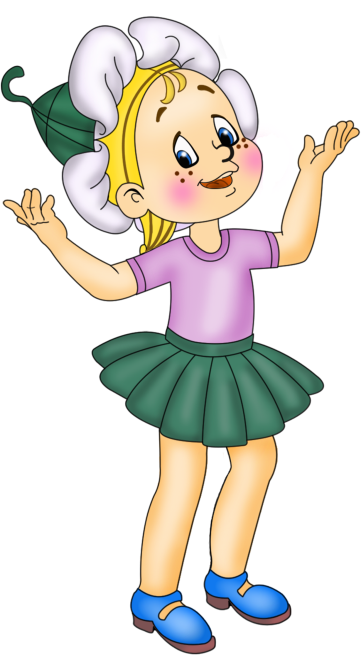 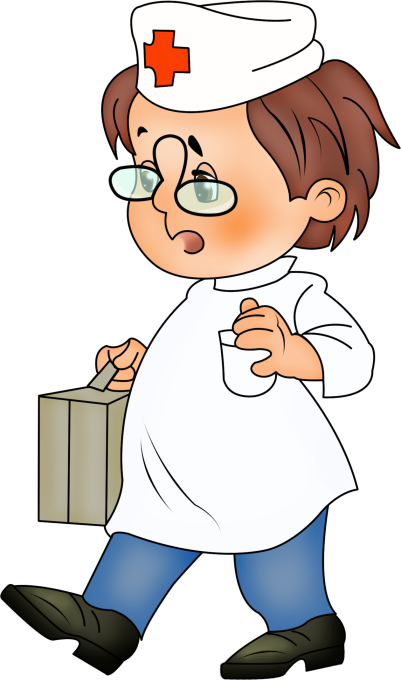 «Сосчитай-ка »
При нажатии на неправильный ответ – он исчезает, при правильном ответе – ответ увеличивается, звучат аплодисменты, остальные цифры исчезают.
	Навигация:  
- последовательный переход к следующему слайду осуществляется по стрелке;
- для возврата к перечню игр используйте управляющую кнопку
Сосчитай, сколько Стекляшкиных на картинке
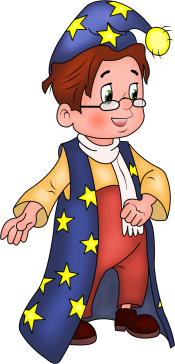 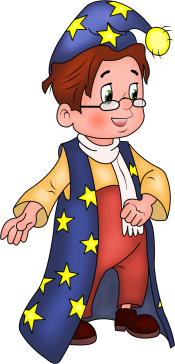 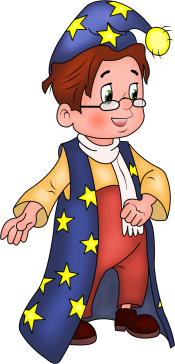 1
2
3
4
5
6
7
8
9
Сосчитай, сколько Ромашек на картинке
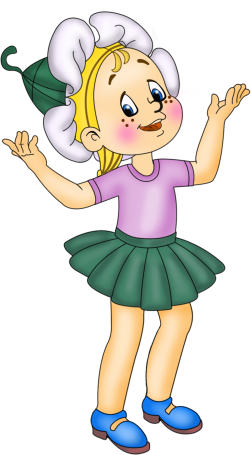 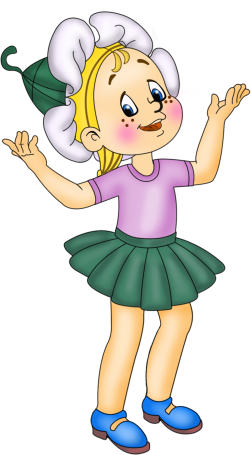 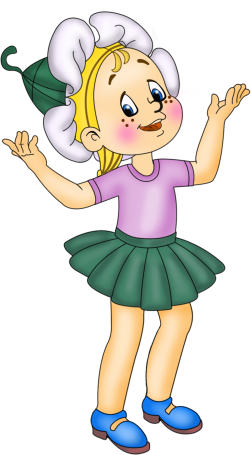 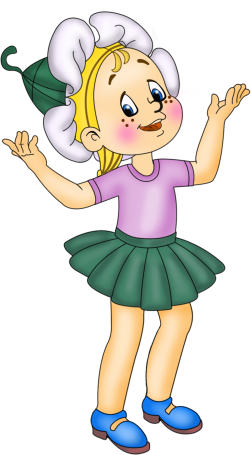 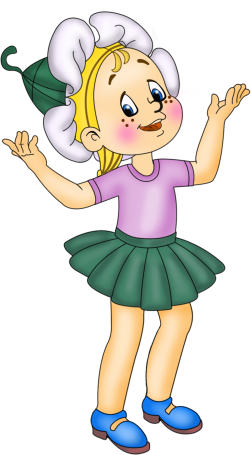 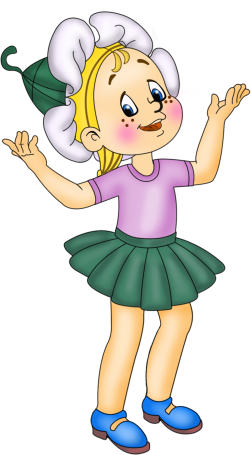 1
2
3
4
5
6
7
8
9
Сосчитай, сколько Пилюлькиных на картинке
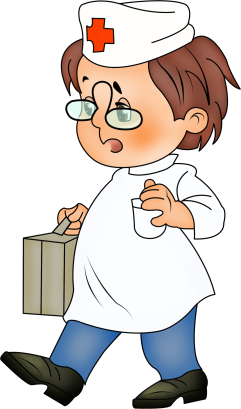 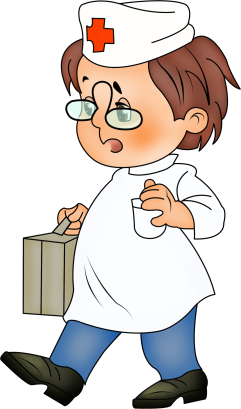 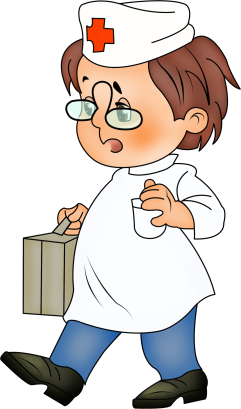 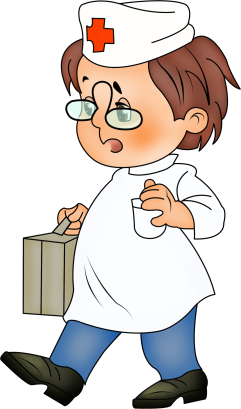 1
2
3
4
5
6
7
8
9
«Посчитай звезды»
При нажатии на квадрат слева – появляется число, соответствующее количеству звезд, которые видно, при нажатии на облако – оно исчезает, появляются звезды и соответствующая цифра в квадрате справа.
	Навигация:  
- последовательный переход к следующему слайду осуществляется по стрелке;
- для возврата к перечню игр используйте управляющую кнопку
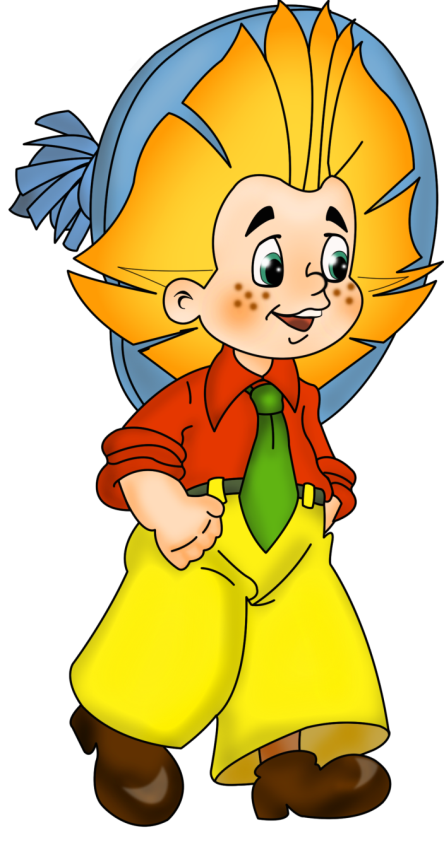 7
1
6
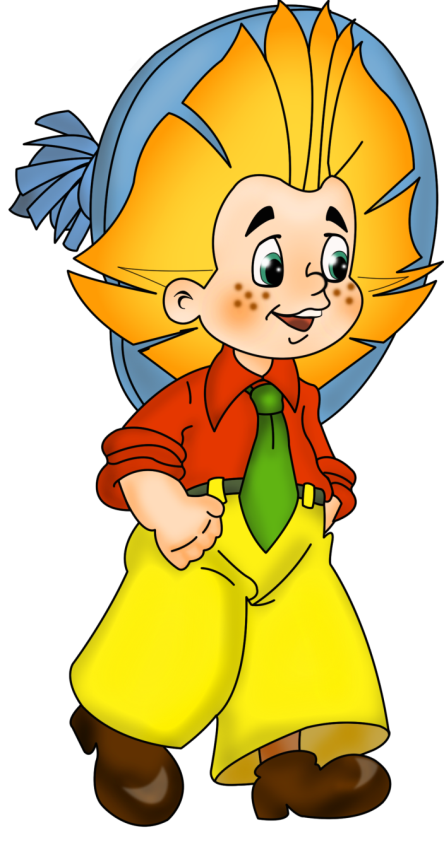 7
4
3
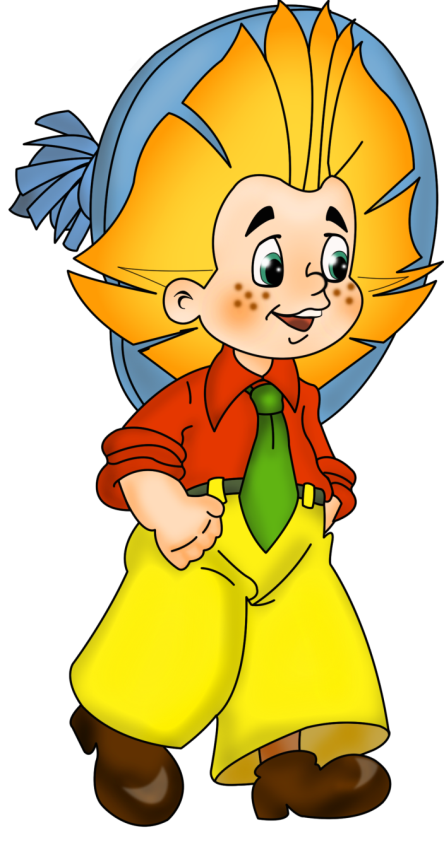 7
2
5